PERFORMANCE MONITORING OF PUMPS
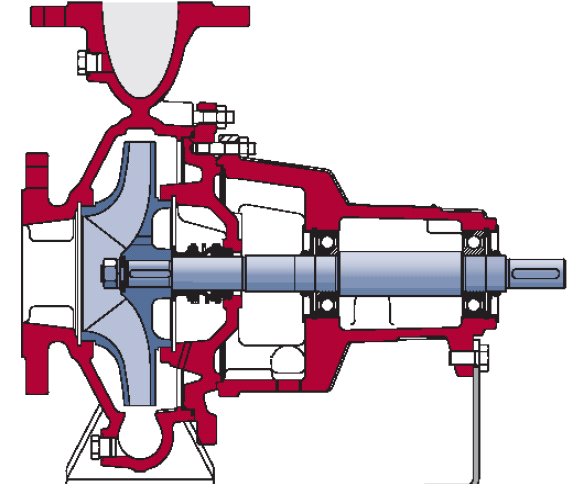 TOPICS THAT WOULD BE COVERED

• PUMP DEFINITION

• CLASSIFICATION OF PUMPS

• COMPONENTS OF PUMP 

• PUMP ASSESSMENT STUDY – PUMP EFFICIENCY

• CHARACTERISTICS CURVE

  PUMP SELECTION & MODIFICATION

• NPSH, AFFINITY LAWS

  PARALLEL/SERIES OPERATIONS IN PUMPS

• FACTORS AFFECTING PUMP PERFORMANCE
DEFINITION OF PUMP

  PUMP IS A MECHANICAL DEVICE WHICH RAISES THE ENERGY LEVELS OF VARIOUS FLUIDS BY CONVERTING KINETIC ENERGY IMPARTED BY ITS PRIME MOVERS INTO HYDRAULIC ENERGY.

  PUMP IS A MACHINE USED TO LIFT WATER FROM A LOWER LEVEL TO A HIGHER LEVEL.
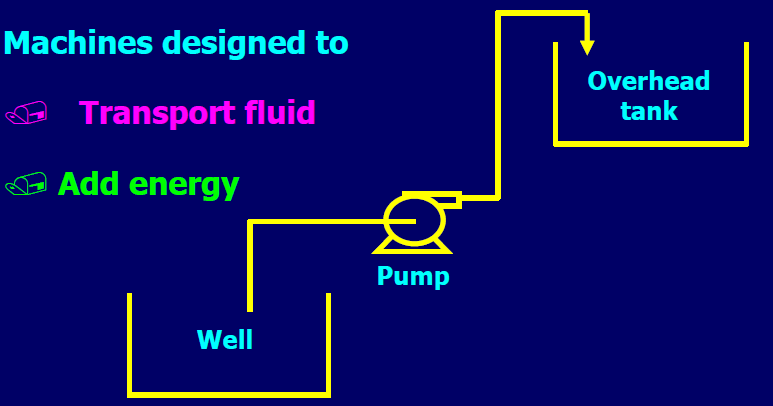 PUMPS CLASSIFICATION
PUMPS CLASSIFICATION


PUMPS ARE OF 2 TYPES – POSITIVE DISPLACEMENT AND ROTODYNAMIC

 POSITIVE DISPLACEMENT PUMPS ARE THOSE IN WHICH LIQUID IS SUCKED AND THEN PUSHED DUE TO THE THRUST EXERTED ON IT BY A MOVING MEMBER ,WHICH RESULTS IN LIFTING THE LIQUID TO THE REQUIRED HEIGHT.

EXAMPLES – RECIPROCATING PUMPS, DOSING PUMPS, PLUNGER PUMPS,SCREW PUMPS

 ROTODYNAMIC PUMPS HAVE A ROTATING ELEMENT ,CALLED IMPELLER,THROUGH WHICH AS THE LIQUID PASSES ITS ANGULAR MOMENTUM CHANGES ,DUE TO WHICH THE PRESSURE ENERGY OF THE LIQUID IS INCREASED.

EXAMPLES – CENTRIFUGAL PUMPS , CENTRIPETAL PUMPS
Velocity energy   Pressure energy
    (Kinetic energy)
CENTRIFUGAL  v/s  RECIPROCATING PUMPS
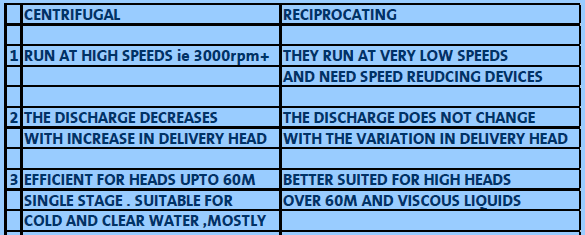 Centrifugal Pumps
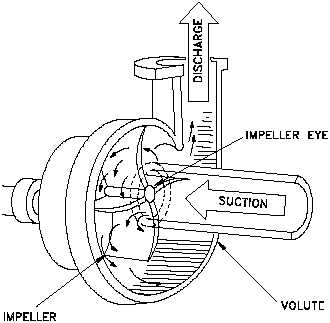 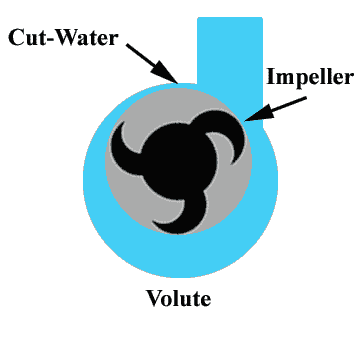 COMPONENTS OF PUMP
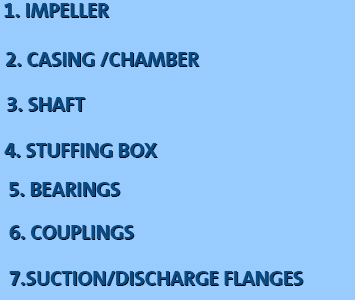 COMPONENTS OF PUMP -  IMPELLER
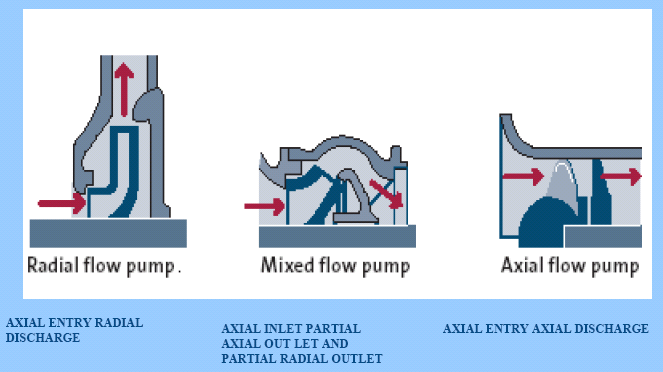 COMPONENTS OF PUMP -  IMPELLER
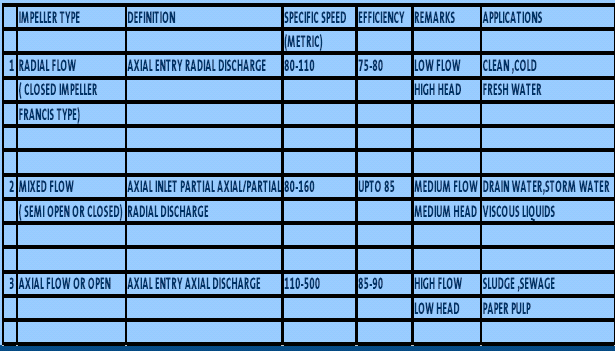 COMPONENTS OF PUMP - CASING
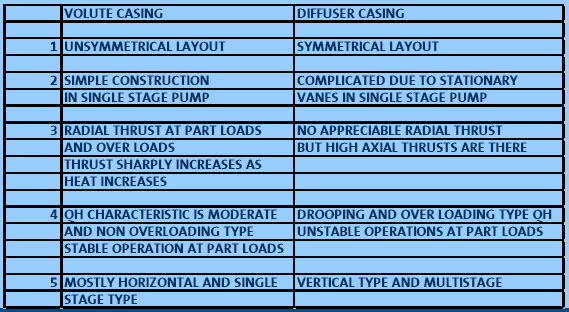 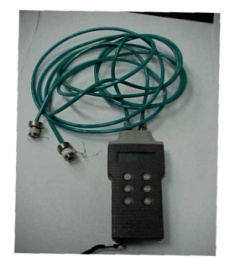 Pump head
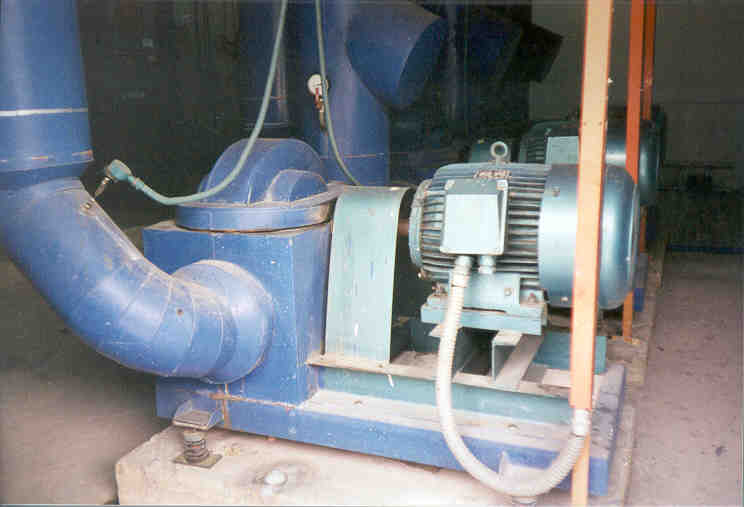 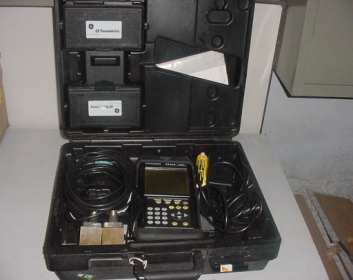 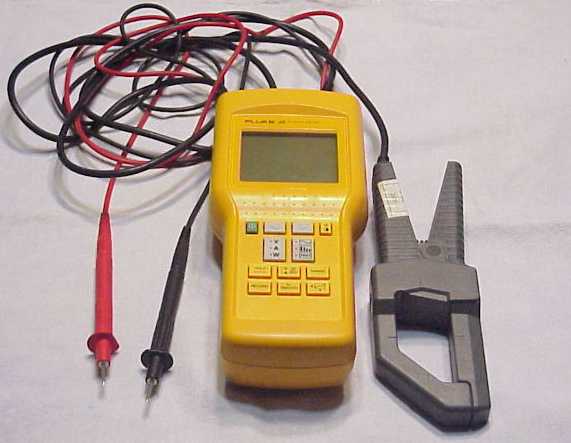 Pump motor input kW
Water flow rate
Pump Assessment Study
Pump Efficiency
Hydraulic power Ph = Q (m3/s) x Total head, hd - hs (m) x  (kg/m3) x g (m2/s)  						      1000
      Where hd  - discharge head, hs – suction head,  - density of the fluid, g – acceleration due to gravity

Pump shaft power, P = Electrical input power* Motor   
          		
Pump efficiency, Pump =  Hydraulic power, Ph    						                Pump shaft power Ps
System Characteristics Curve
Static head
Difference in height of the supply and destination reservoirs
(static discharge head – static suction head)
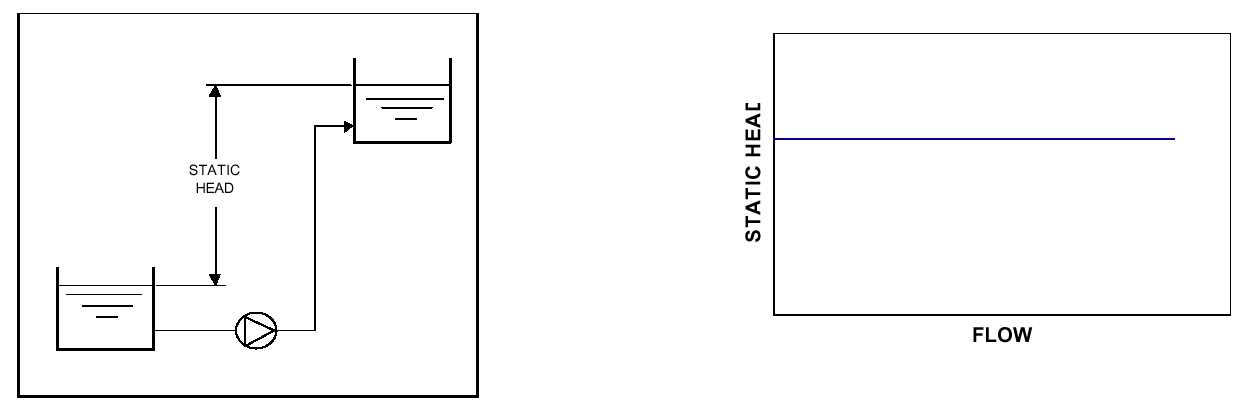 System Characteristics Curve
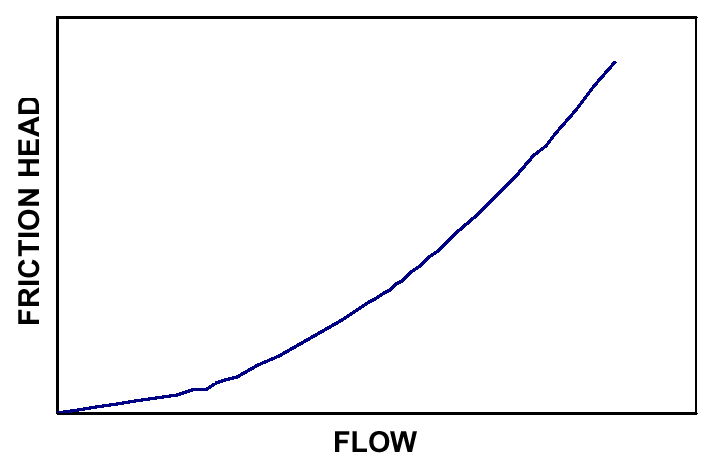 Dynamic (Friction) head 
Resistance to flow in pipe and
     fittings
Proportional to the square of the 
	flow rate 
Closed loop system only has
     friction head
System with high static head
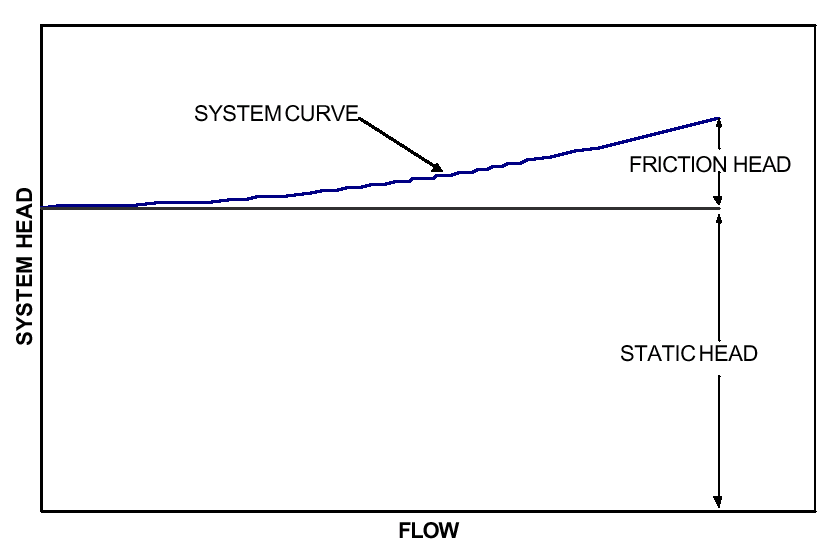 Total head  =  static head  + friction head
System with low static head
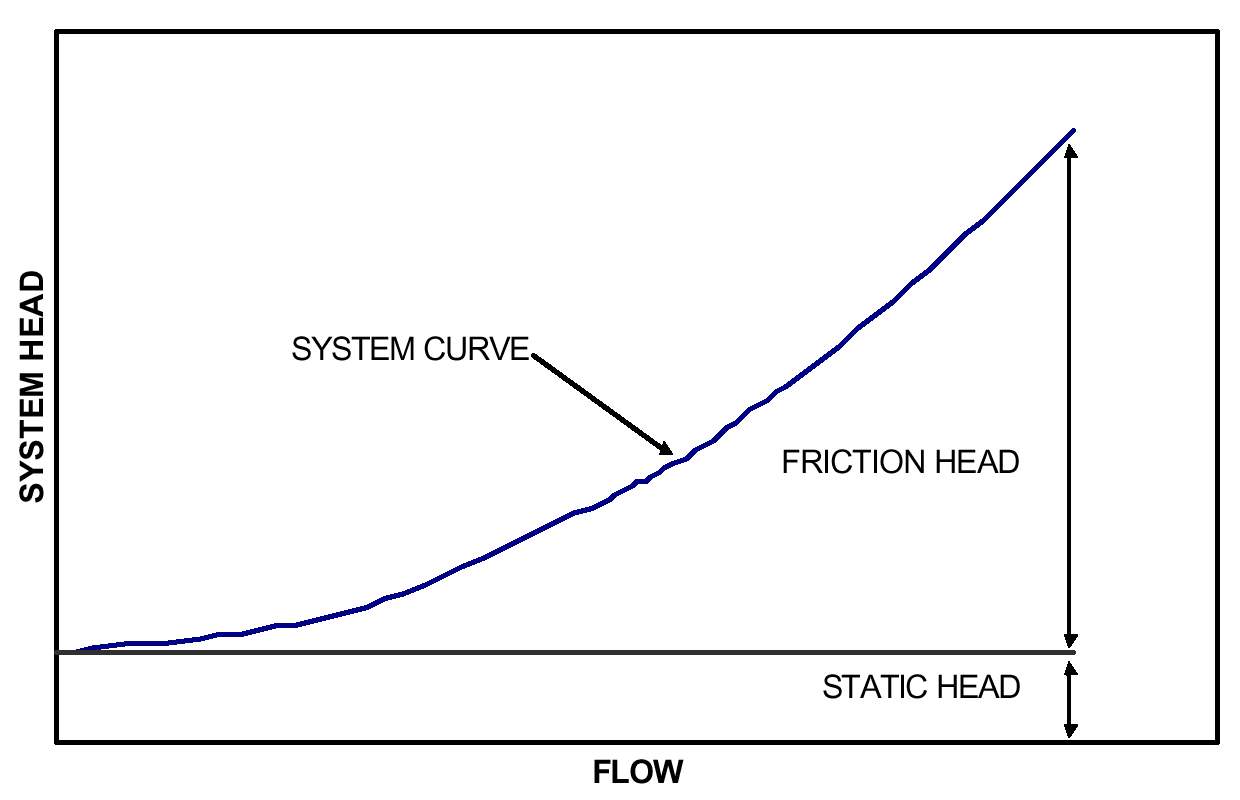 Total head  =  static head  + friction head
Pump Characteristics Curve
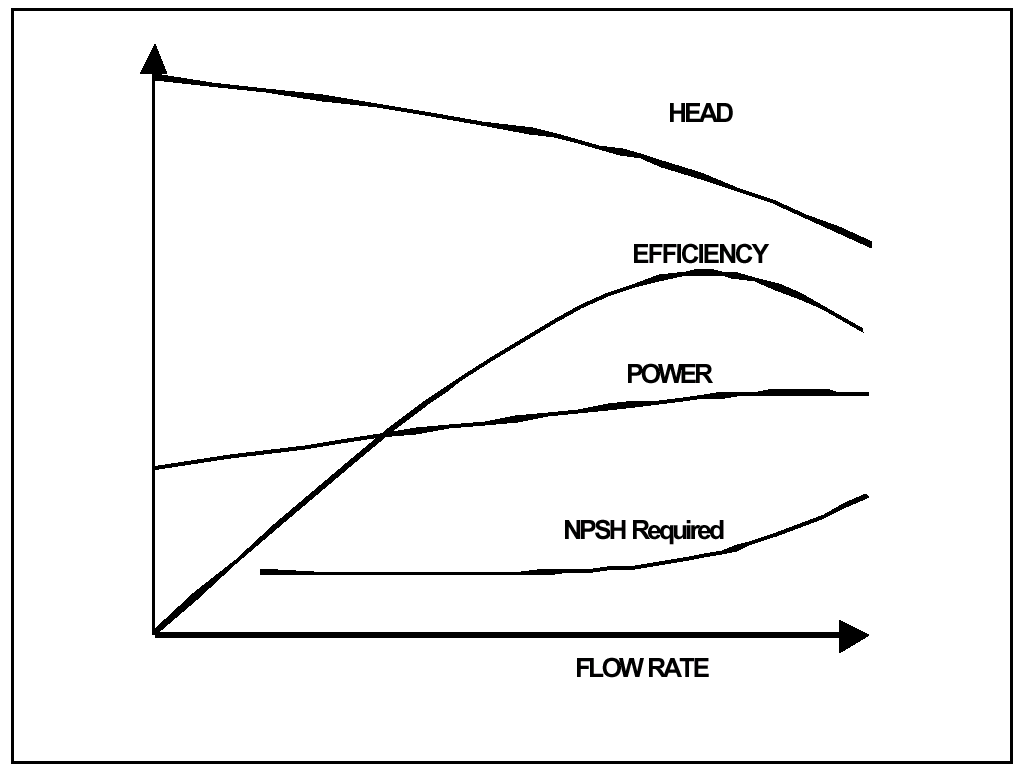 Pump curve
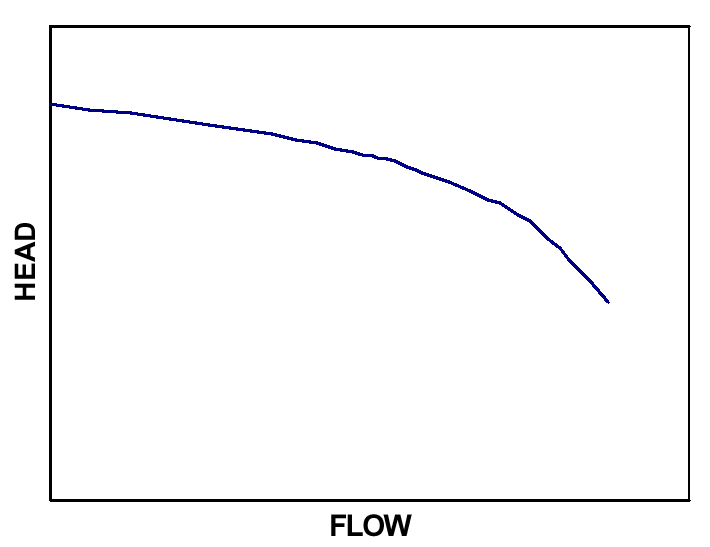 Pump operating point
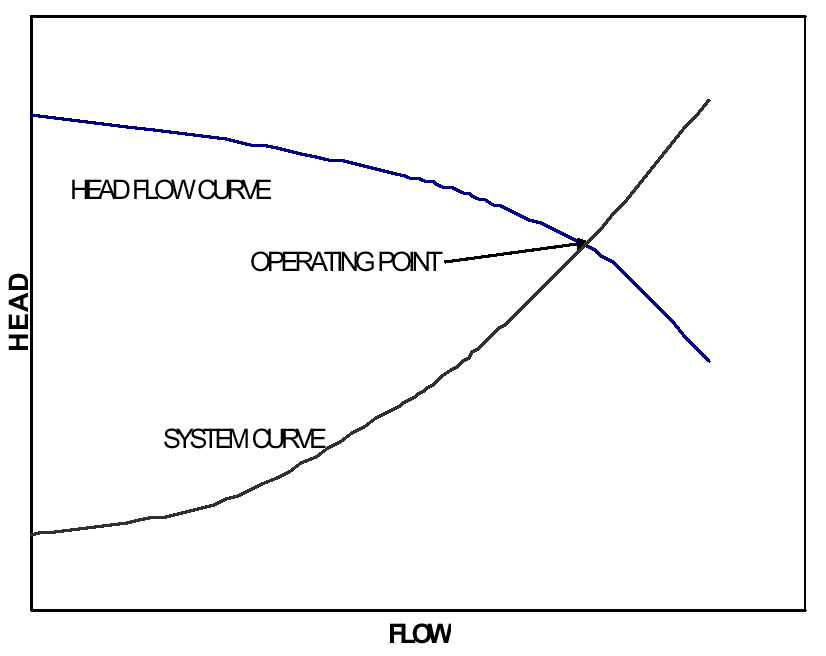 BEP
3
Flow (m
/hr)
Pump Selection – System & Pump Curve
Pump Curve at
Const. Speed
82%
Operating Point
50 m
System Curve
Head
Meters
500 m3/hr
Iso-Efficiency Curves
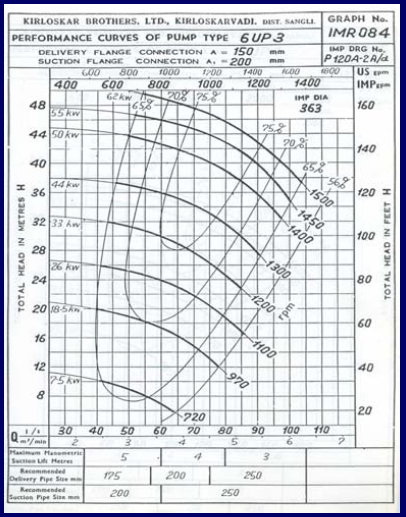 [Speaker Notes: Use the white board and do the following

Assume that we need to pump 68 m3/hr. to a 47 meter head with a pump that is 60% efficient at that point.
Liquid Power -  68 x 47 / 360 = 8.9 Kw
Where ‘360’ is a constant
Shaft Power   -  8.9 / 0.60       = 14.8 Kw
Where 0.6 is the efficiency at that point
Motor Power -   14.8 / 0.9       = 16.4 Kw
Where 0.9 is the motor efficiency
 As shown in the drawing, we should be using impeller "E" to do this, but we have an oversized pump so we are using the larger impeller "A" with the pump discharge valve throttled back to 68 cubic meters per hour, giving us an actual head of 76 meters. 
Now our Kilowatts look like this:
68 x 76 / 360 = 14.3 Kw being produced by the pump, and 14.3 / 0.50 = 28.6 Kw required to do this. Subtracting the amount of kilowatts we should have been using gives us: 28.6 - 14.8 = 13.8 extra kilowatts being used to pump against the throttled discharge valve. 
Extra energy used - 8760 hrs/yr x 13.8 = 120,880 kw.
    		     = $ 10,000/annum
In this example the extra cost of the electricity could almost equal the cost of purchasing two or three pumps.]
Iso-Efficiency Curves
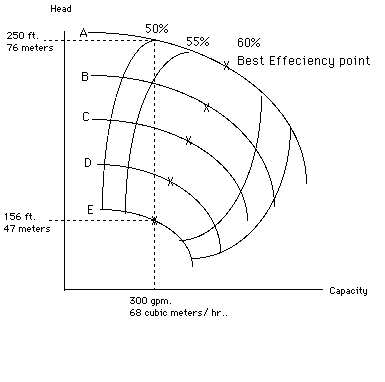 A
E
[Speaker Notes: Use the white board and do the following

Assume that we need to pump 68 m3/hr. to a 47 meter head with a pump that is 60% efficient at that point.
Liquid Power -  68 x 47 / 360 = 8.9 Kw
Where ‘360’ is a constant
Shaft Power   -  8.9 / 0.60       = 14.8 Kw
Where 0.6 is the efficiency at that point
Motor Power -   14.8 / 0.9       = 16.4 Kw
Where 0.9 is the motor efficiency
 As shown in the drawing, we should be using impeller "E" to do this, but we have an oversized pump so we are using the larger impeller "A" with the pump discharge valve throttled back to 68 cubic meters per hour, giving us an actual head of 76 meters. 
Now our Kilowatts look like this:
68 x 76 / 360 = 14.3 Kw being produced by the pump, and 14.3 / 0.50 = 28.6 Kw required to do this. Subtracting the amount of kilowatts we should have been using gives us: 28.6 - 14.8 = 13.8 extra kilowatts being used to pump against the throttled discharge valve. 
Extra energy used - 8760 hrs/yr x 13.8 = 120,880 kw.
    		     = $ 10,000/annum
In this example the extra cost of the electricity could almost equal the cost of purchasing two or three pumps.]
If we select E, then the pump efficiency is 60%
Hydraulic Power =  Q (m3/s) x Total head, hd - hs (m) x  (kg/m3) x g (m2/s)  						               1000
    =   (68/3600) x 47 x 1000 x 9.81 
                           1000
    =   8.7 kW
 
Shaft Power   -  8.7 / 0.60       = 14.5 kW
Motor Power  -   14.5 / 0.9       = 16.1kW (considering a motor efficiency of 90%)
If we select A, then the pump efficiency is 50%
Hydraulic Power =  Q (m3/s) x Total head, hd - hs (m) x  (kg/m3) x g (m2/s)  						               1000
    (68/3600) x 76 x 1000 x 9.81 
                           1000
    =   14 kW
 
Shaft Power   -  14 / 0.50       = 28 Kw
Motor Power  -   28 / 0.9       = 31 Kw (considering a motor efficiency of 90%)
Iso-Efficiency Curves
28 kW
14.5 kW
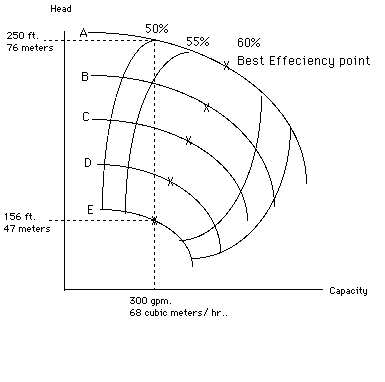 A
E
[Speaker Notes: Use the white board and do the following

Assume that we need to pump 68 m3/hr. to a 47 meter head with a pump that is 60% efficient at that point.
Liquid Power -  68 x 47 / 360 = 8.9 Kw
Where ‘360’ is a constant
Shaft Power   -  8.9 / 0.60       = 14.8 Kw
Where 0.6 is the efficiency at that point
Motor Power -   14.8 / 0.9       = 16.4 Kw
Where 0.9 is the motor efficiency
 As shown in the drawing, we should be using impeller "E" to do this, but we have an oversized pump so we are using the larger impeller "A" with the pump discharge valve throttled back to 68 cubic meters per hour, giving us an actual head of 76 meters. 
Now our Kilowatts look like this:
68 x 76 / 360 = 14.3 Kw being produced by the pump, and 14.3 / 0.50 = 28.6 Kw required to do this. Subtracting the amount of kilowatts we should have been using gives us: 28.6 - 14.8 = 13.8 extra kilowatts being used to pump against the throttled discharge valve. 
Extra energy used - 8760 hrs/yr x 13.8 = 120,880 kw.
    		     = $ 10,000/annum
In this example the extra cost of the electricity could almost equal the cost of purchasing two or three pumps.]
Using oversized pump !
As shown in the drawing, we should be using impeller "E" to do this, but we have an oversized pump so we are using the larger impeller "A" with the pump discharge valve throttled back to 68 cubic meters per hour, giving us an actual head of 76 meters. 

Hence, additional power drawn by A over E is 31 –16.1 = 14.9 kW.
Extra energy used – (24*365) hrs/yr x 14.9  = 1,30,524 kWh/yr.
		                              @Rs.4/kW= Rs. 5,22,096/annum
In this example, the extra cost of the electricity is more than the cost of purchasing a new pump.
3
Flow (m
/hr)
Pump Selection - Modification
Pump Curve at
Const. Speed
82%
50
Operating Point
Head,
m
System Curve
300
500
3
Flow (m
/hr)
Pump Selection - Modification
Operating Points
Pump Curve at
Const. Speed
Pump Efficiency 
77%
Partially
70
B
closed valve
82%
50
Full open valve
Head,
m
A
System Curves
500
300
3
Flow (m
/hr)
Pump Selection - Modification
Pump Curve at
Operating Points
Const. Speed
82%
A
50 m
Full open valve
42 m
System Curves
C
Head
Meters
Static
Head
3
3
300 m
/hr
500 m
/hr
3
Flow (m
/hr)
Pump Selection - Modification
Pump Efficiency 77%
Pump Curve at
Const. Speed
B
Partially
82%
70 m
closed valve
A
50 m
Full open valve
42 m
System Curves
C
Head
3 Operating Points – A,B,C
Meters
Static
Head
3
3
300 m
/hr
500 m
/hr
POWER CURVE
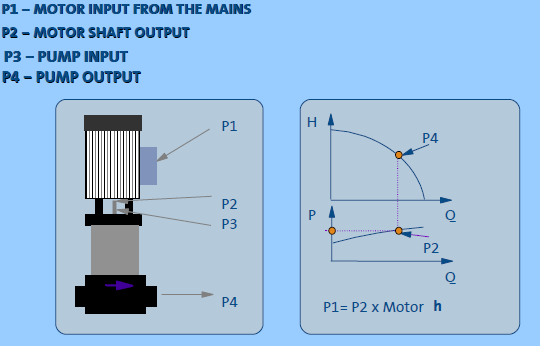 Example
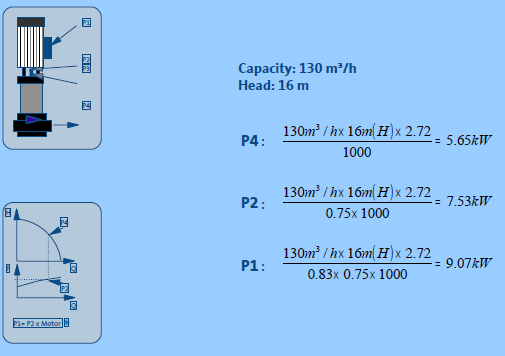 Net Positive Suction Head
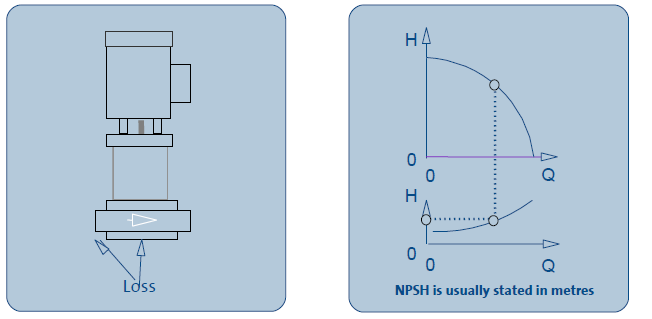 NPSH
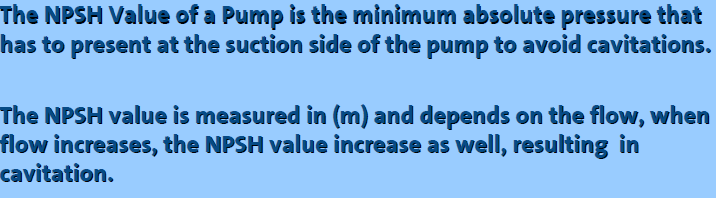 Vapour Pressure & Suction Lift
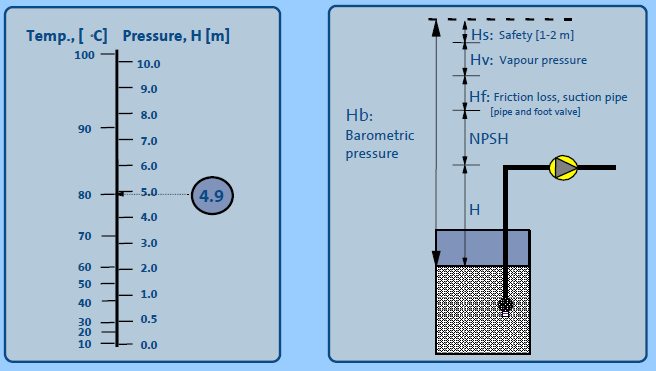 NPSH Calculations
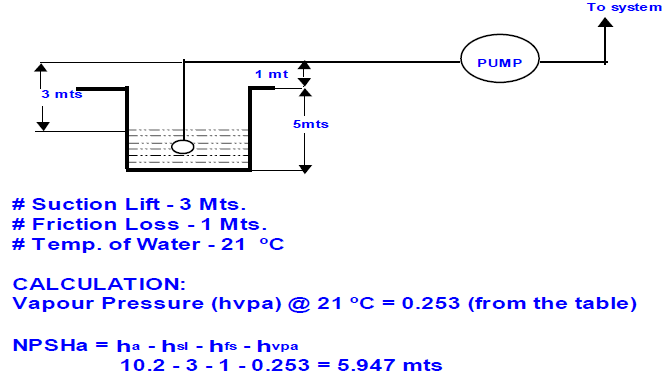 AFFINITY LAW
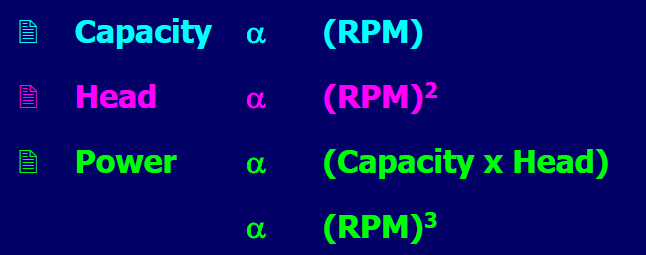 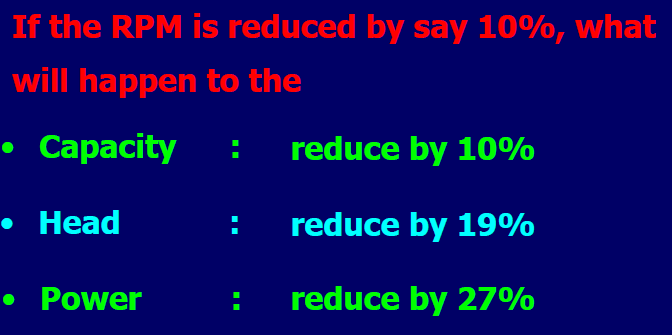 Effect of Variable Speed
Flow:                         Q1 / Q2 = N1 / N2
                                             
					 Example:   
					100 / Q2 = 1750/3500
                                                            Q2 = 200 m3/hr
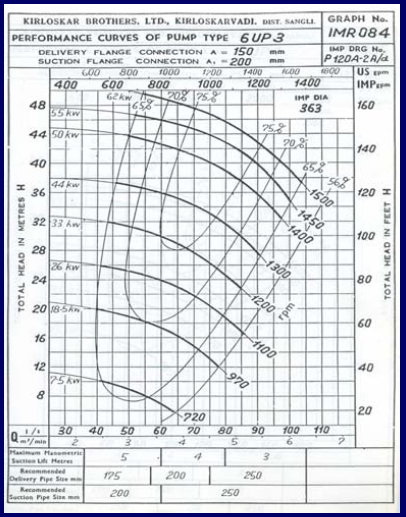 Effect of Variable Speed
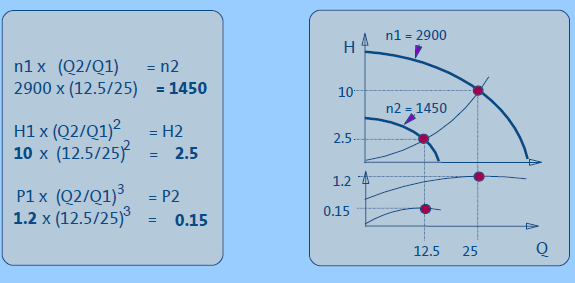 Effect of Variable Diameter
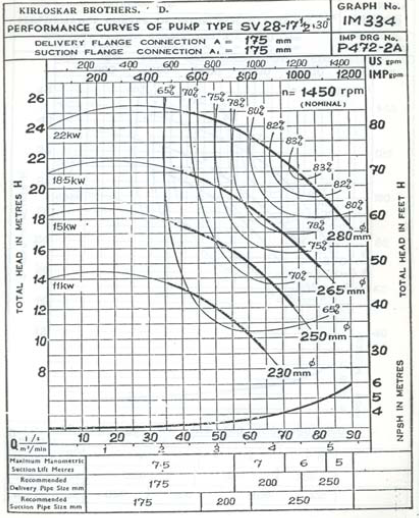 Impeller Trimming
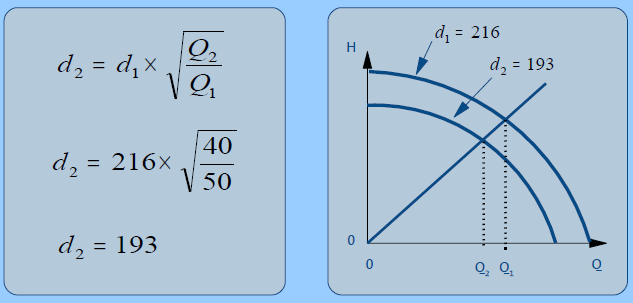 Parallel Operation of Similar Pump
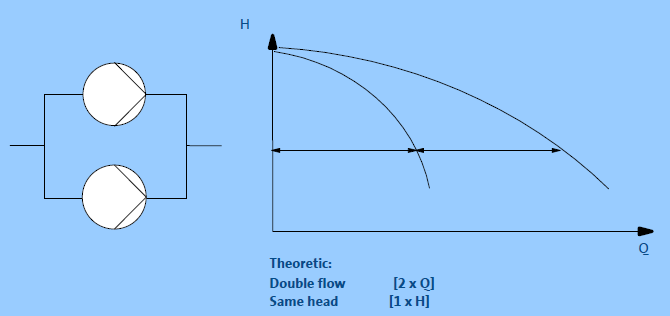 Parallel Pumping
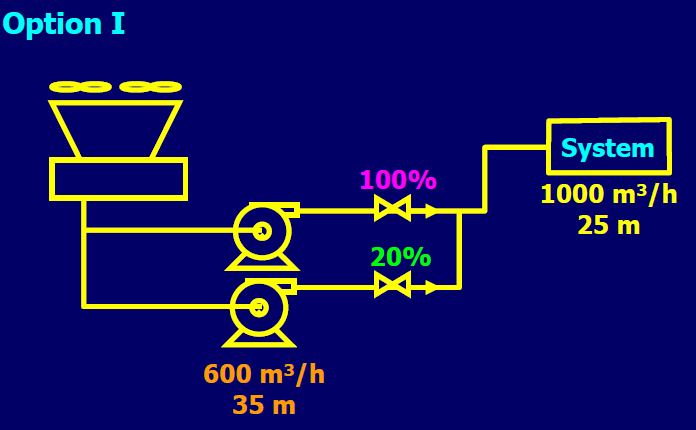 Parallel  Pumping
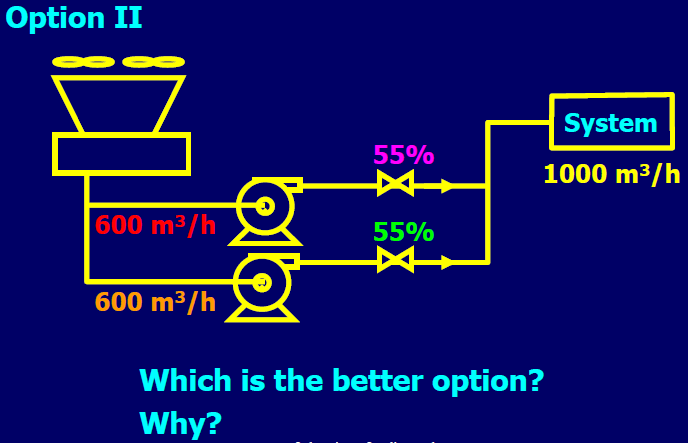 Parallel Pumping
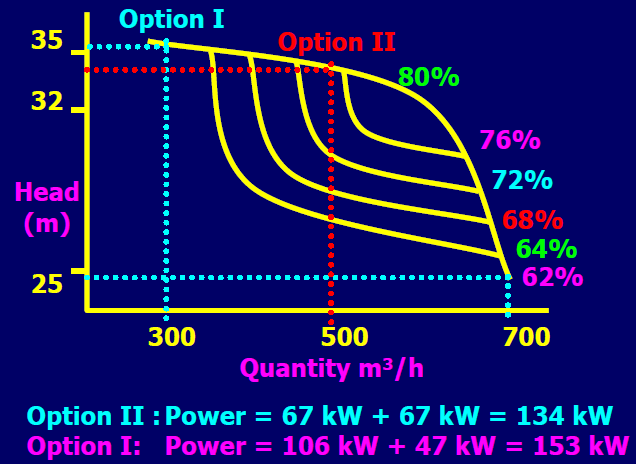 Series Operation of Similar Pump
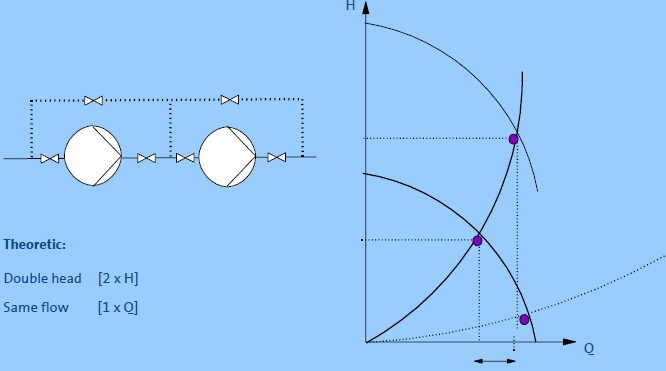 Effect of Valve Throttling
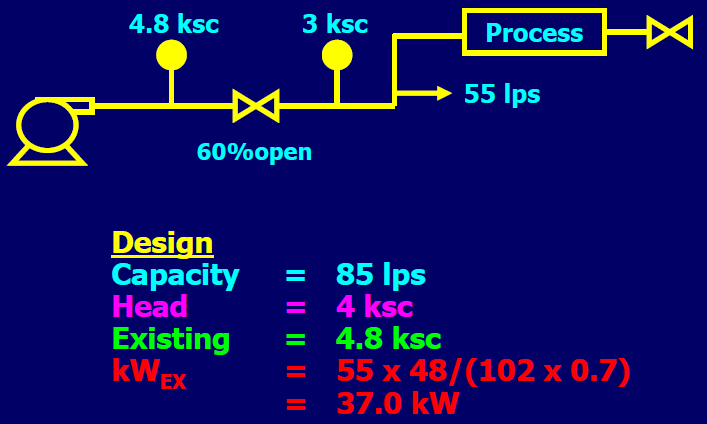 Effect of Valve Throttling
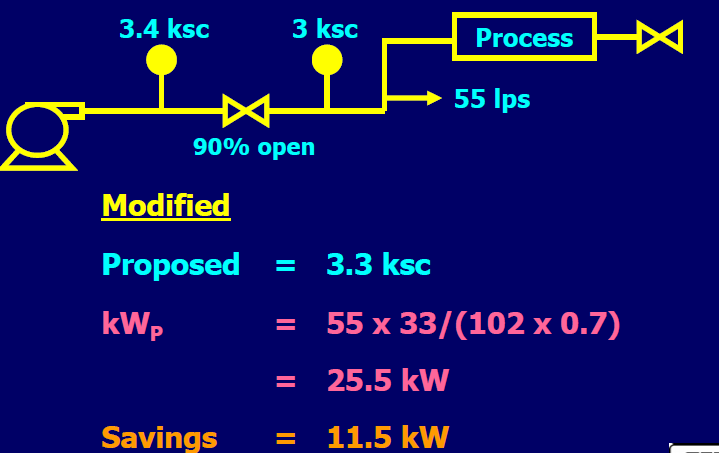 Operating Conditions of Over-designed Pump
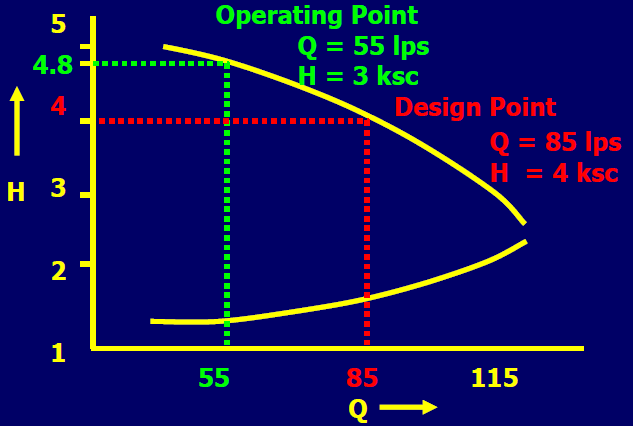 Operating Conditions of Over-designed Pump
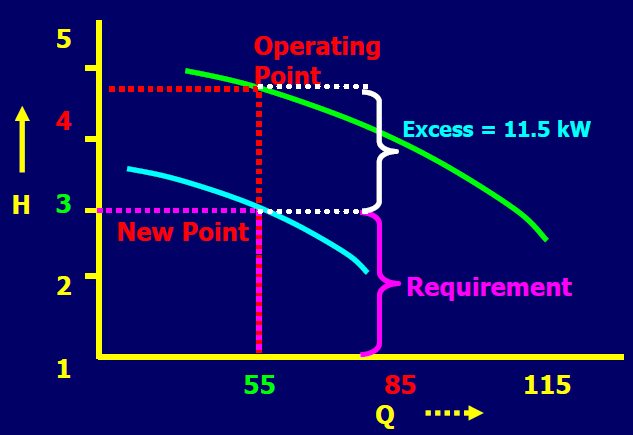 Coatings of Hydraulic Passages
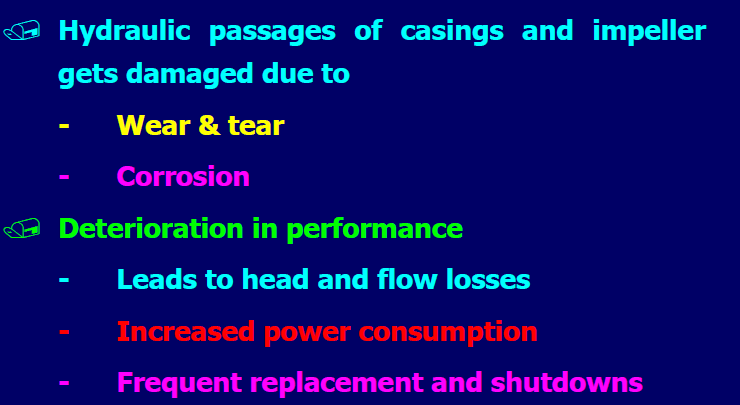 Coatings of Hydraulic Passages
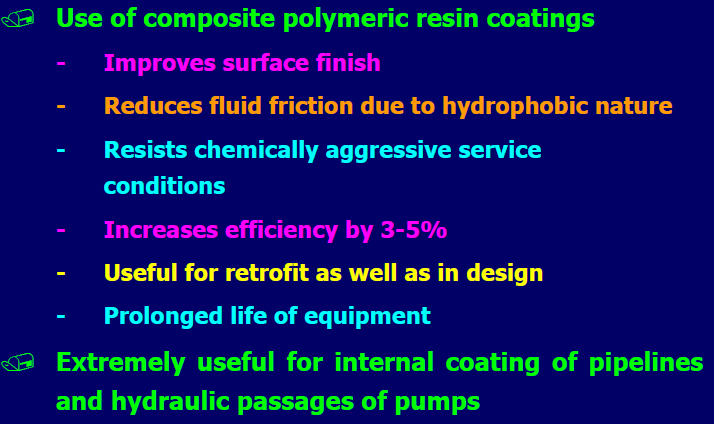 Coatings of Hydraulic Passages
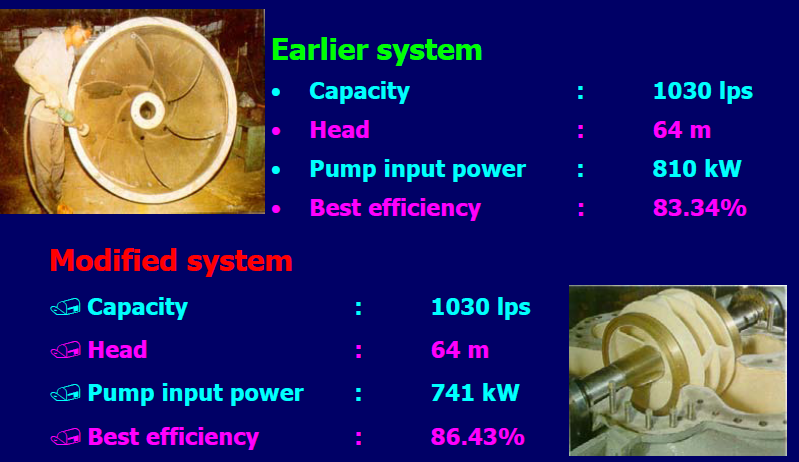 CONCLUSION
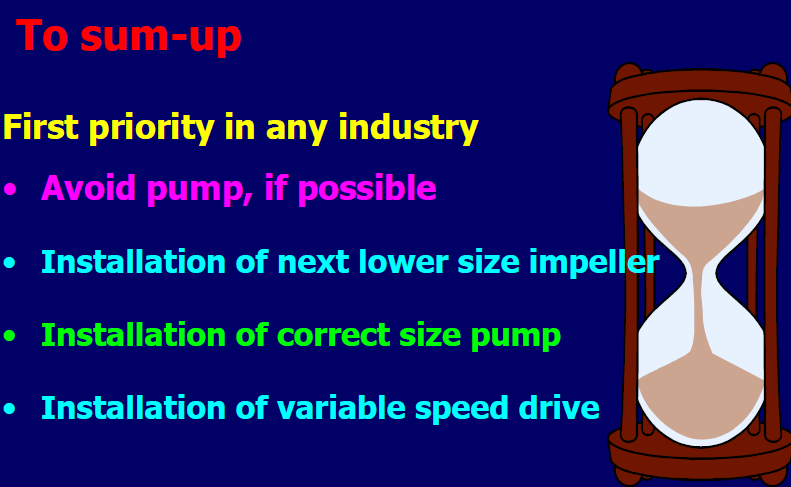 THANK YOU